DIGITAL ROADSIDE
Kapiti Coast
Kāpiti Rd - Paraparaumu
PANEL ID: KAPILED01
Orientation:Physical Size:Daily Visuals:Animation:
350°8 x 4m16,866No
10 seconds61200 x 6000500-2459
Ad Duration:Ads in Loop:Pixel Size:Operating Hours:
This digital screen located in Kāpiti Coast reaches audiences en route to the Expressway (SH1). Kāpiti Coast’s population is exploding with new residential developments, and the opening of Transmission Gully will make the area even more attractive to Wellington workers. Businesses in the vicinity include Mitre 10, Hell Pizza, BP, New World and Smiths City. This location is a standout for audiences that visit Department Stores, Office Supplies, Supermarkets, Petrol Stations and more (LANDMARKS ID).
Find on Google Maps
Find on Google Maps
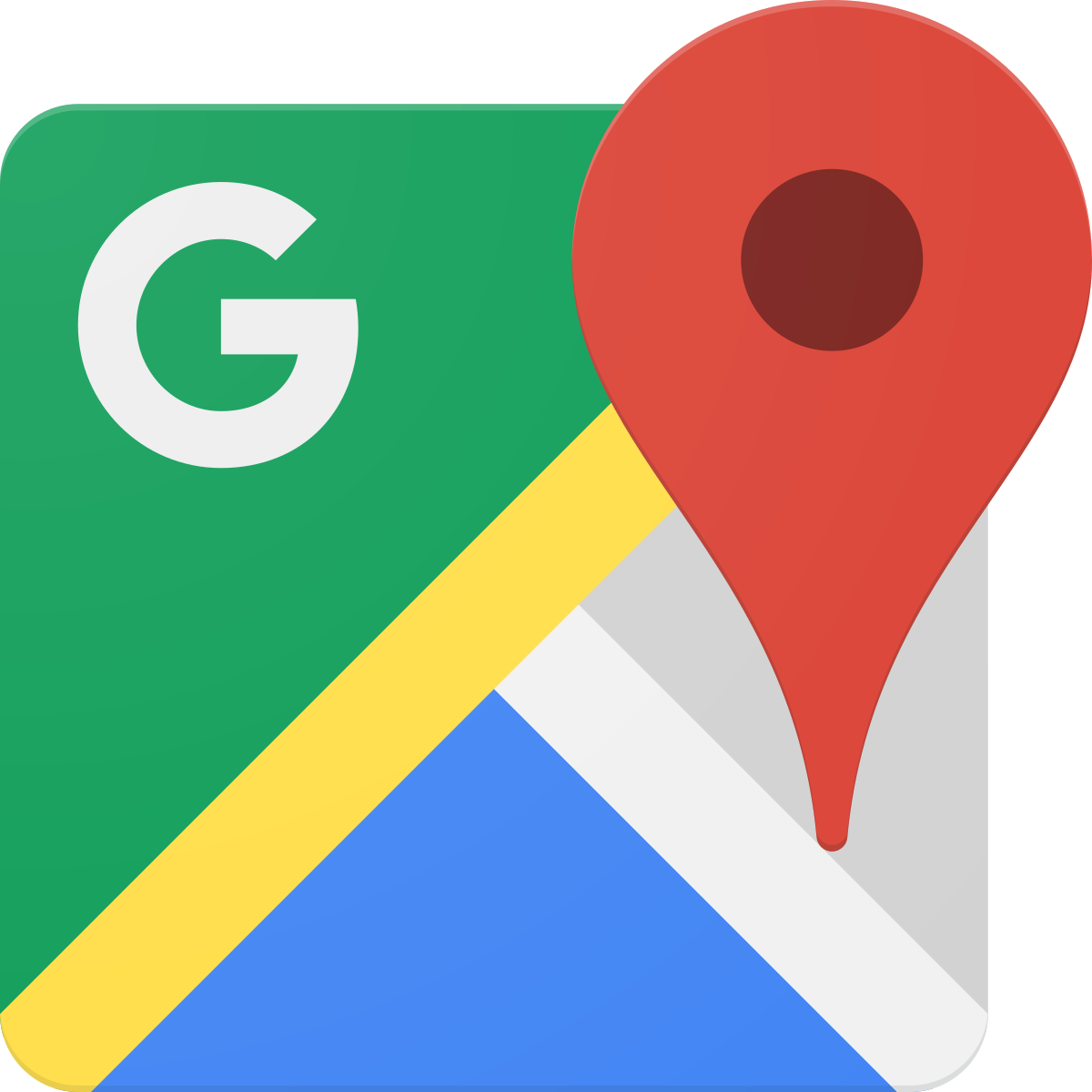 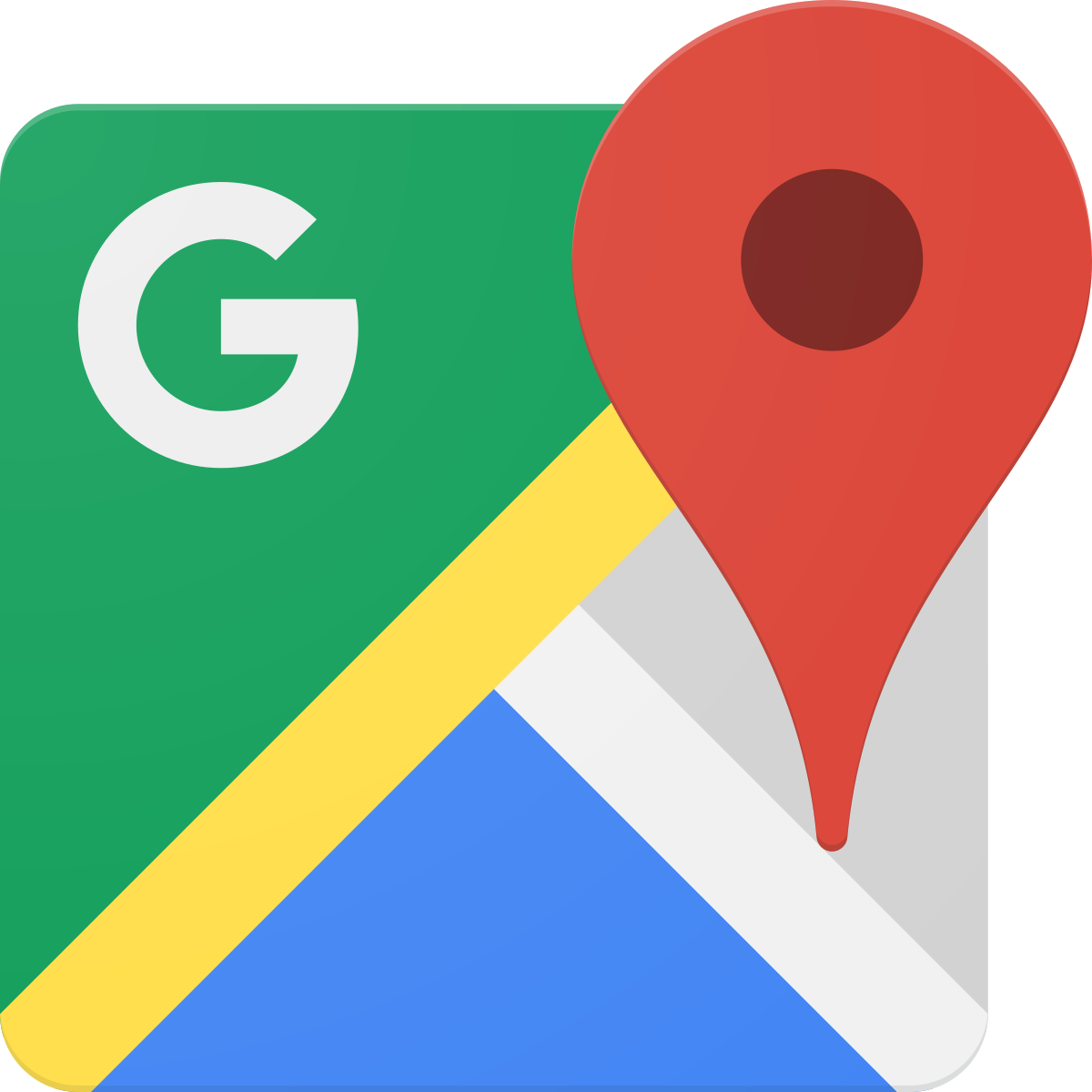